Actions collectives AKTO – IDF
ANALYSE FINANCIÈRE OPÉRATIONNELLE
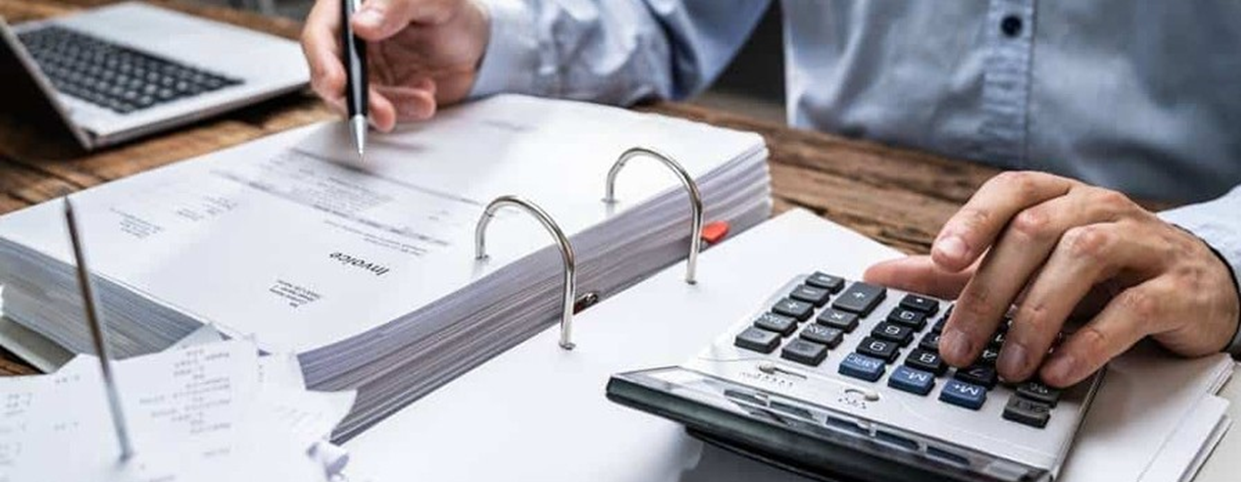 PROFITEZ DES DERNIÈRES PLACES
Objectifs pédagogiques

Comprendre le pourquoi des décisions financières prises ou apprécier le niveau de rentabilité.
Intégrer les principales clés pour comprendre et s’approprier la logique financière et ses contraintes. 
Maîtriser l’application de la logique financière et permettre un dialogue avec les dirigeants.
Pratiquer concrètement pour intégrer les réflexes liés à l’analyse financière et  ses composantes
Réaliser une analyse complète de la situation financière d'une TPE/PME.
Intégrer les principales clés pour comprendre la logique financière
Dates : 14 et 15 novembre 2024

21 rue d’ABOUKIR 75002 PARIS
Prix spécial Actions Collectives

784 € HT  pour les 2 jours de formation (hors repas)

POTENTIALS offre aux entreprises non adhérentes à AKTO ce tarif préférentiel
Contactez-nous pour réaliser cette formation en INTRA
VOUS ÊTES UNE ENTREPRISE  ADHERENTE AKTO ?

https://espaceformation.akto.fr
VOUS ÊTES UNE ENTREPRISE  
NON-ADHERENTE AKTO ?
VOUS SOUHAITEZ
ÊTRE  RAPPELÉ ?
service-client@potentials.fr
+33 (0)6 37 62 43 66